Forum on Internet of Things: Empowering the New Urban AgendaGeneva, Switzerland, 19 October 2015
Contextual Reflections

Wilfried Grommen
Chief Technologist, HP Enterprise
 wilfried.grommen@hpe.com
Agenda
IoT Definition		A living network of machines, data, and people. ( <10 words)		Gartner:“The network of physical objects that contain embedded technology to 				communicate and 	sense or interact with their internal states or the external environment.”
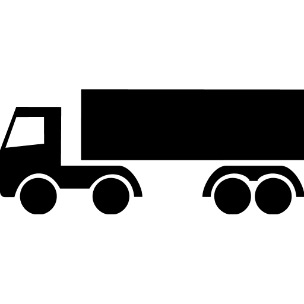 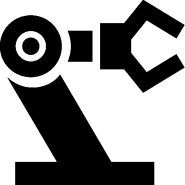 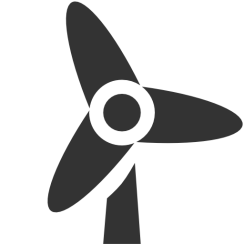 Business Drivers:

Transform Offering to Customers
  product  service
  new services via connected products
  predictive maintenance / support
  customer behavior analytics

Optimize Operations / Processes
  smart factories, smart cities, smart <stuff>
  automated processes
  analytics-driven control
  surveillance & monitoring
Edge Networks  - Sensors & Actuators
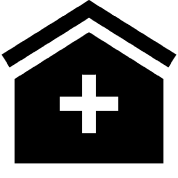 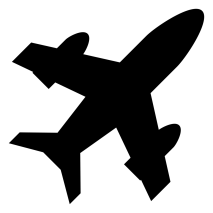 Real time actions
Gateways, Controllers, Data Acquisition
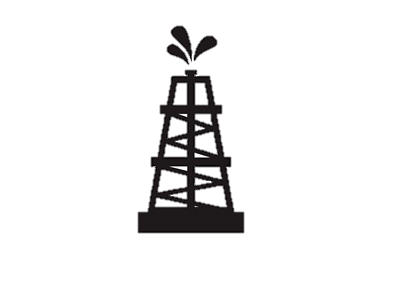 Operations & In-band Analytics
Long-term learning
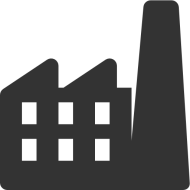 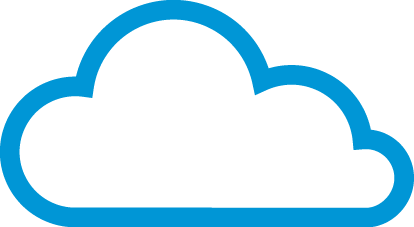 Enterprise Systems & Out-of-band Analytics
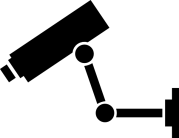 IT(information technology
OT
	(operations technology)
The “Digital Enterprise”   - the Digital “government”
IoT is part of a broader re-focusing of information technology,
from the back office to the front office of the enterprise
Enterprise 1
support
functions
Enterprise 2
Enterprise 3
support
functions
support
functions
operations
SaaS
operations
operations
IoT
The “Digital Enterprise”
Front-office IT is more differentiating for the
Enterprise/organization, and more aligned with the business
Enterprise 1
support
functions
Enterprise 2
Enterprise 3
shift in
IT Enterprise/organizational investment
support
functions
operations
SaaS
operations
operations
IoT
The Internet of Things (IoT) represents the next wave of the Internet
Leading to new sources of value creation and capture
Internet of Things
(Integration / Control)
Indexing & tracking
Control & connectivity
Autonomous operations
Internet of People
(Collaboration / Share)
Voice & Video collab.
Social media and docs
Web Logs / Boards
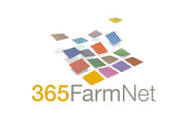 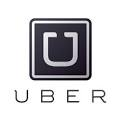 Internet of Services
(Participation / Trade)
E-Commerce
Productivity tools
Integrated chains
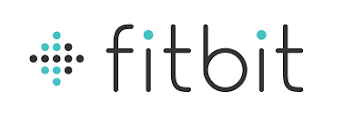 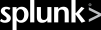 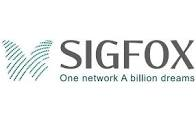 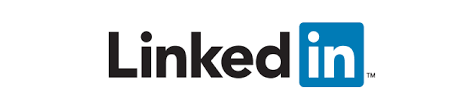 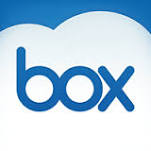 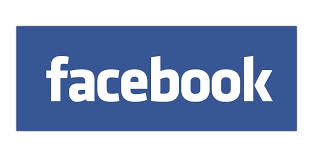 Internet of Content
(Distribution / Access)
Email
Information
Entertainment
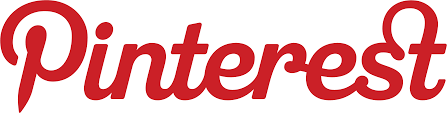 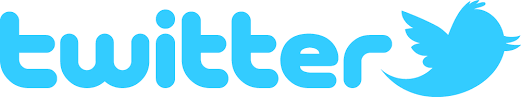 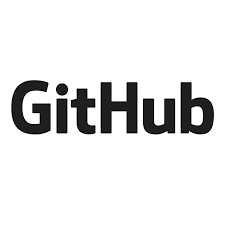 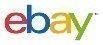 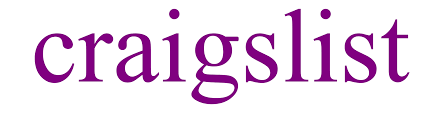 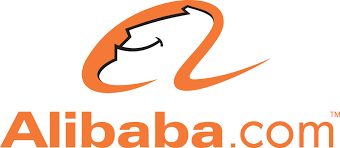 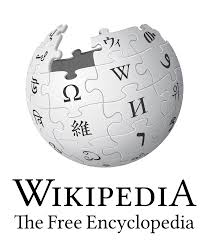 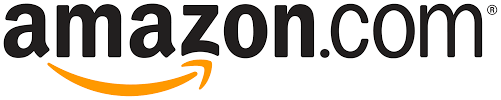 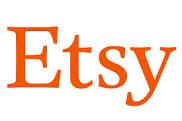 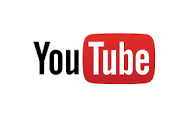 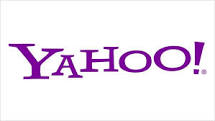 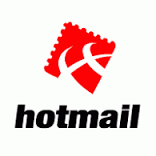 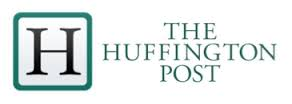 Source: ETSI. 2014.
6
Landscape: IoT is a market of markets
Vertical Specialty
Horizontal
hybrid / ISV
OT
IT
vertical apps
IoT app platforms
analytics
volume IT:
infrastructure
or services
data acquisition
 & control
distributed analytics
security & mgmt
protocols
mgmt of things
mgmt platforms
connectivity/
gateways
things
networks
The technology stack for IoT is broad and fragmented, and includes hardware, software and services elements, from the edge to network to core
xxx IT addressable
xxx Not addressable by IT
Services
Carrier services
Access networks			- Backhaul networks		- DC networks
Integration and support services
Systems integration		- Support		- Infrastructure (Cloud) and Business process services
Eco-system
Device
Ops. & Ctrl
Analytics services
Data management and analytics services
Applications & Platforms
Data integration platform		- Analytics software	- Applications development and deployment (use-case driven)
Security SW
Software
Network systems
Connecting
Routing and Control
Embedded systems
Sensing
Signaling
Core SW
Operations orchestration
Hub SW
Ops. mgmt.
Hub infrastructure
Compute, Storage
Core infrastructure
Compute, Storage
Security HW
Network components
Hardware
Edge
Network
Core
8
IoT adoption is driven by recent drastic improvements in technology cost & performance
Embedded / Edge device
Network (Access / Backhaul)
Core compute
Miniaturization of embedded systems
10x reduction in Auto Accelerometer size (mm2)




Source: Gartner. BofA-ML. 2014.
Lower costs for sensors
50 – 90% reduction in sensor costs ($)




Source: SIA. Goldman Sachs / BofA-ML. 2014.
Preferred connectivity standards
Preference for WiFi, Cellular, BLE and Zigbee (%)




Source: VDC Research. Goldman Sachs. 2014.
Lower carrier costs
150x reduction in bandwidth costs ($/Gbps)




Source: KPCB – Mary Meeker. Goldman Sachs. 2015.
Exponential advances in computation
100 – 1000x improvement in speed and power




Source: IEEE. Intel / AMD. 2012.
Reduction in cost of computation
5000x reduction in compute cost ($/MM transistor)




Source: KPCB – Mary Meeker. Goldman Sachs. 2015.
108
WiFi
Transistors (K)
Bluetooth / BLE
106
Frequency (MHz)
Cellular (3G / 4G)
104
Zigbee
Power (W)
NFC
102
Cores (#)
Infrared
100
Radio (AM/FM)
Sensor
RFID Tag
9
IoT use cases vary by industry, but highest interest comes from manufacturing
Illustrative
 High interest / potential	 Medium interest / potential	 Low interest / potential
Source: IDC – Directions. March 2015.
10
There are more than 800 companies playing across segments of IoT
xxx IT addressable
xxx Not addressable by IT
Services
Carrier services
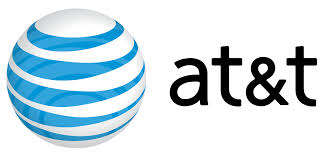 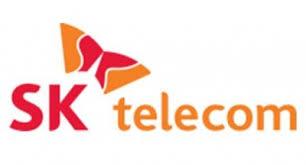 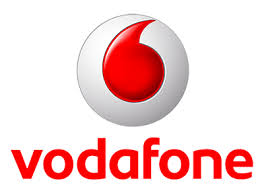 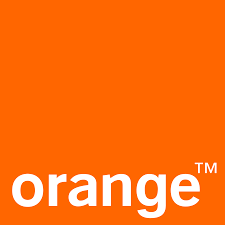 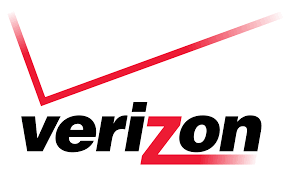 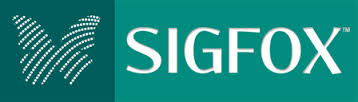 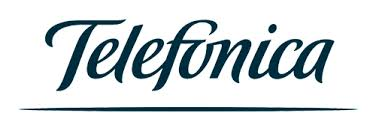 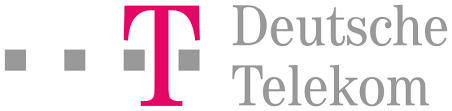 Integration and support services
Eco-system
Device
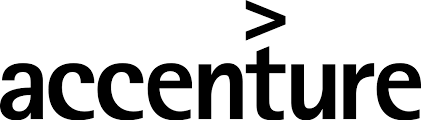 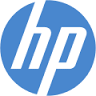 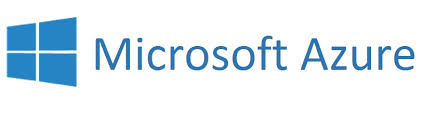 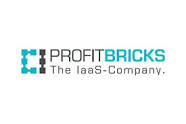 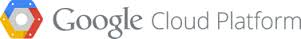 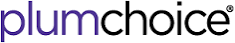 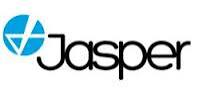 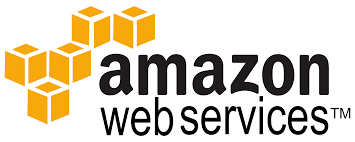 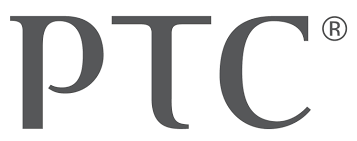 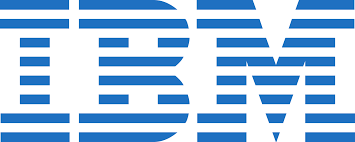 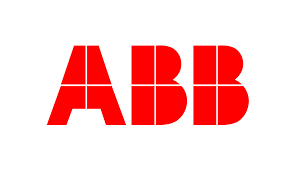 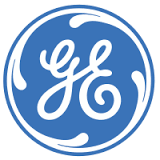 Analytics services
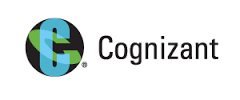 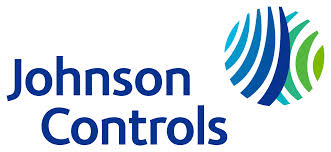 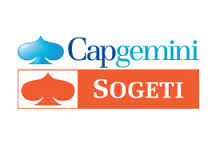 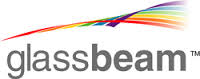 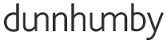 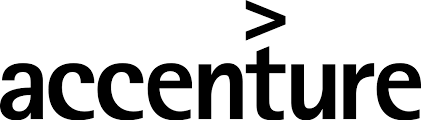 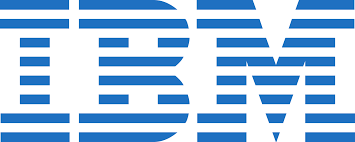 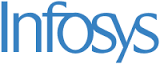 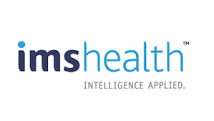 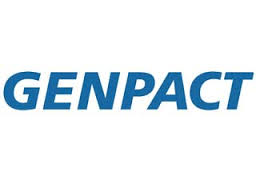 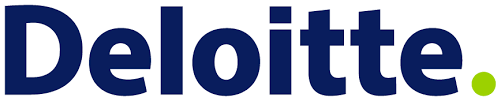 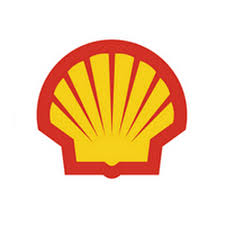 Applications & Platforms
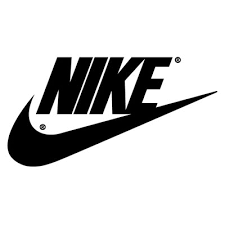 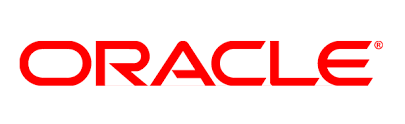 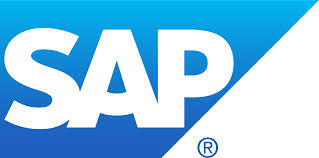 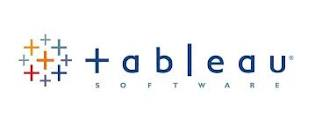 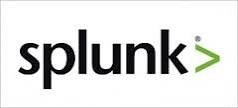 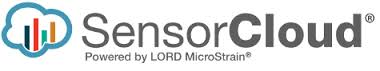 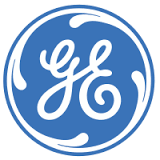 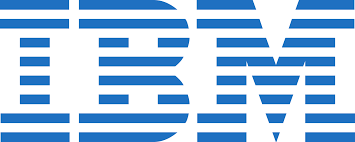 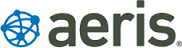 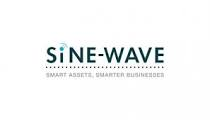 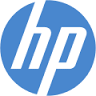 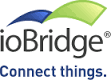 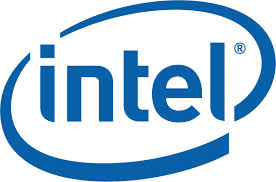 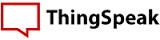 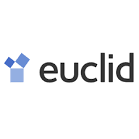 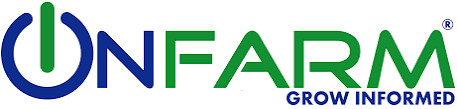 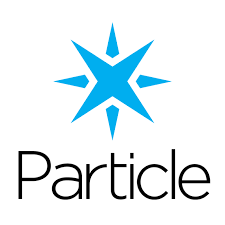 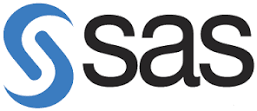 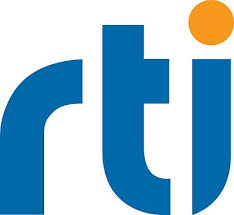 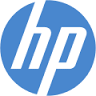 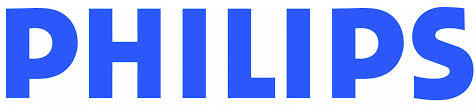 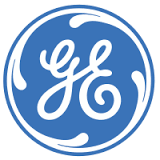 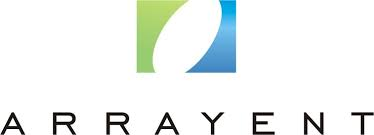 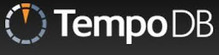 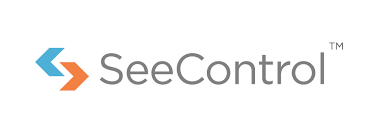 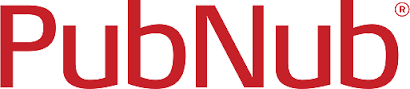 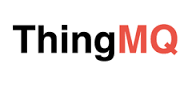 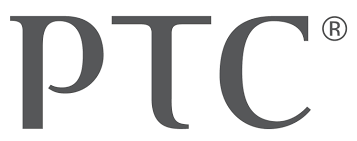 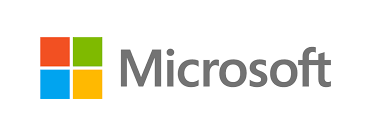 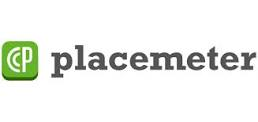 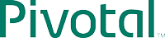 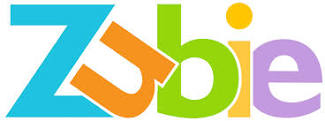 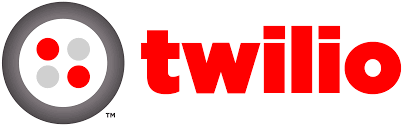 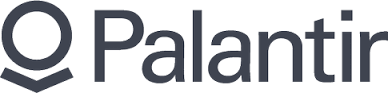 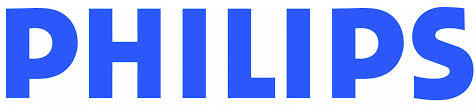 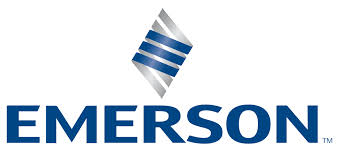 Security SW
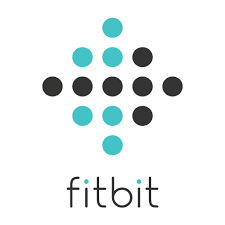 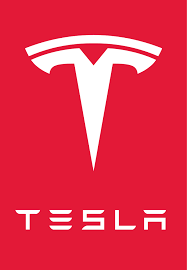 Software
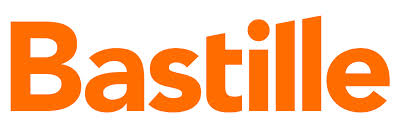 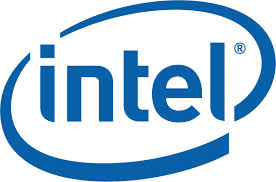 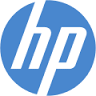 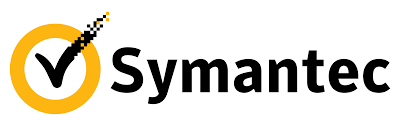 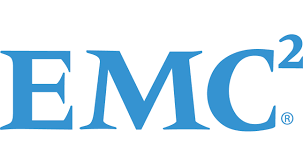 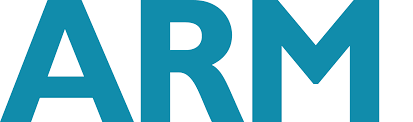 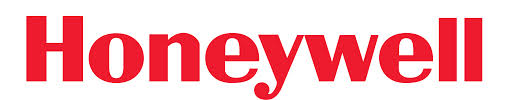 Network systems
Embedded systems
Core SW
Hub SW
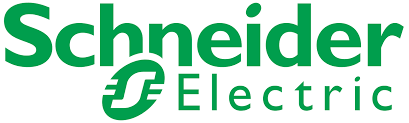 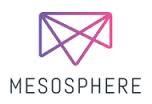 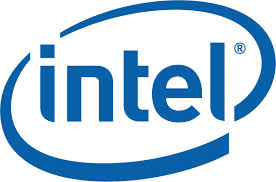 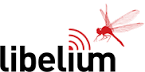 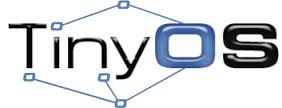 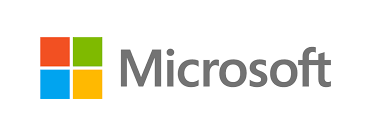 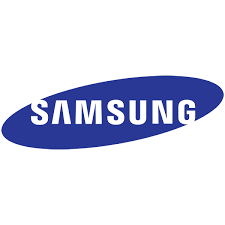 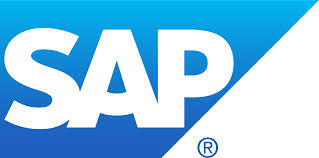 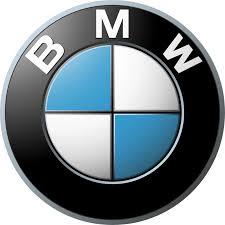 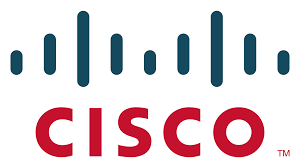 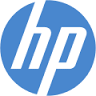 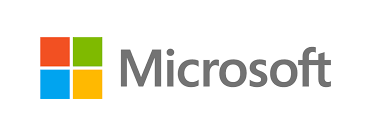 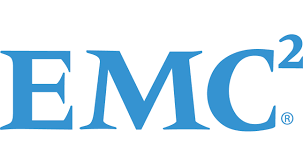 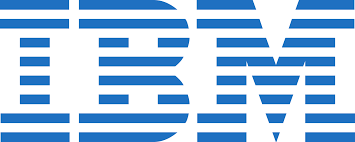 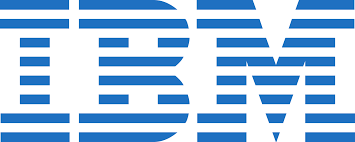 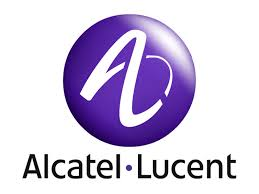 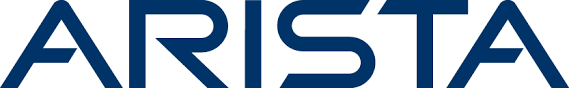 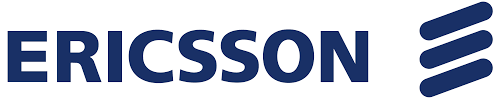 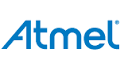 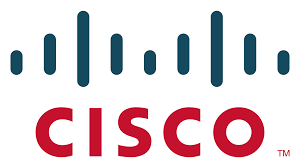 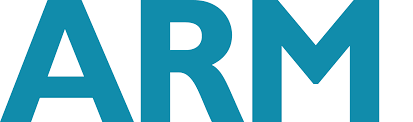 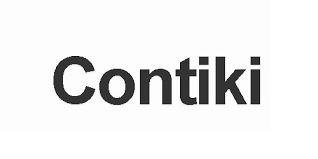 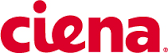 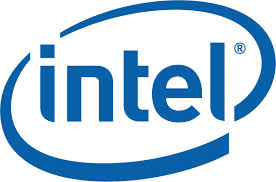 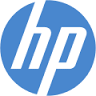 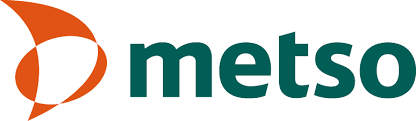 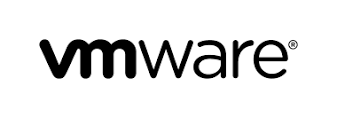 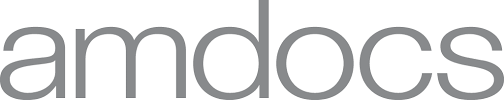 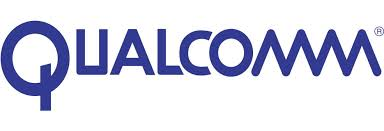 Hub infrastructure
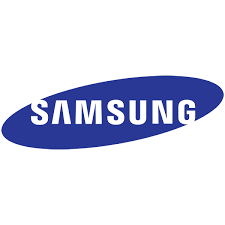 Core infrastructure
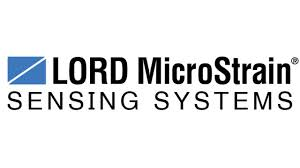 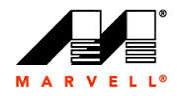 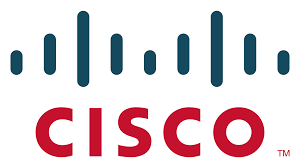 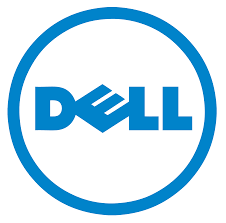 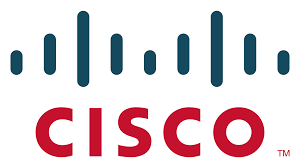 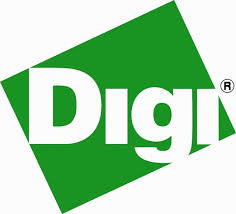 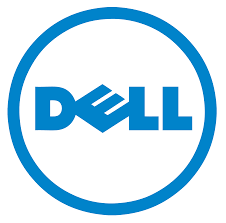 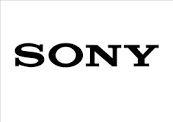 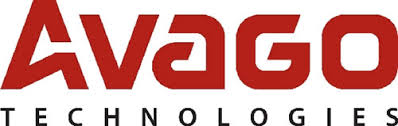 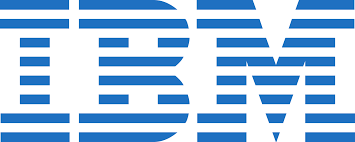 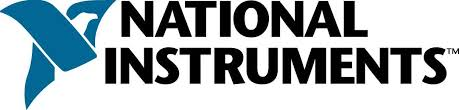 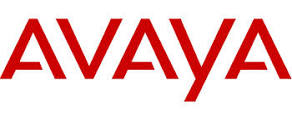 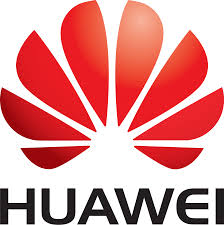 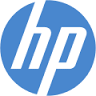 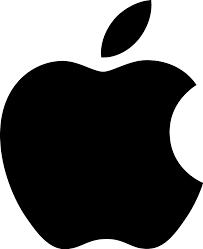 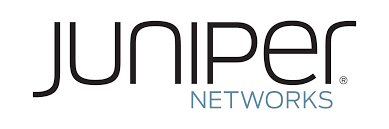 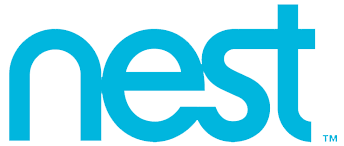 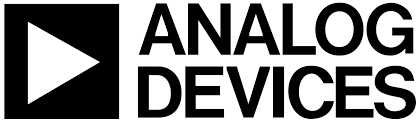 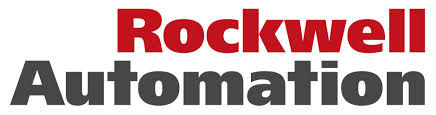 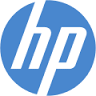 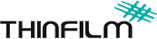 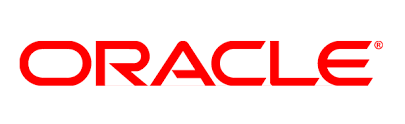 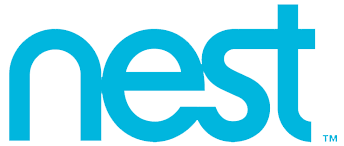 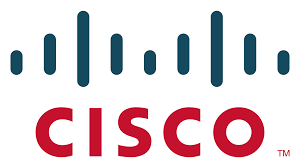 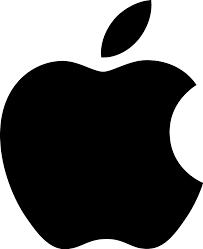 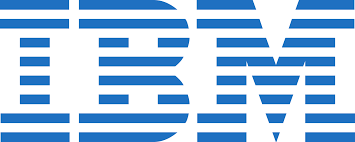 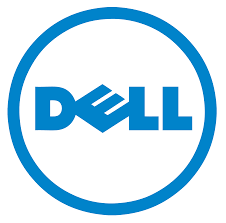 Security HW
Network components
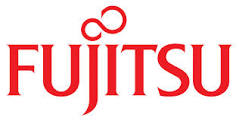 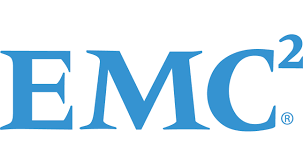 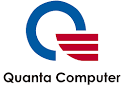 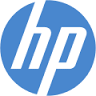 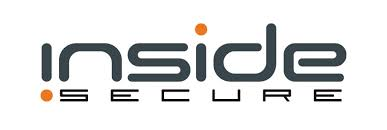 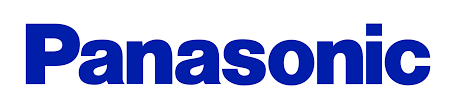 Hardware
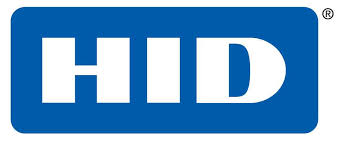 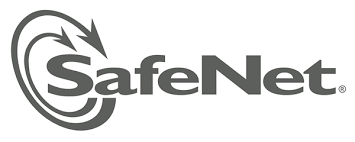 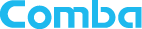 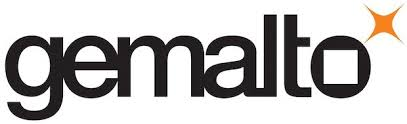 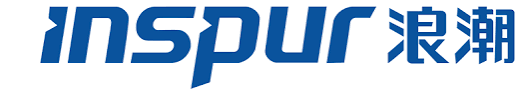 Edge
Network
Core
11
Most of these companies use an ecosystem of alliances to operate across segments
Technology standards alliance
Industry use-case alliance
Open technology alliance
Rationale:
Industry  group for standards and reference architecture
Address uncertainty and risk around investments at scale

Example(s):
Rationale:
Industry-specific IoT solutions development
Showcase IoT benefits in the context of industry requirements and format

Example(s):
Rationale:
Exploratory collaboration on specific components in the IoT stack 
Encourage developer ecosystem to test and create applications

Example(s):
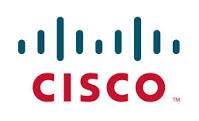 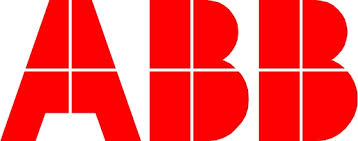 IoT in the Home (Cisco – IoT infrastructure, ABB / Bosch – OT controls)
Embedded systems programming language
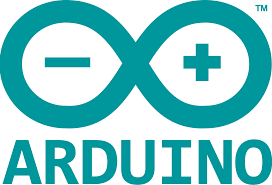 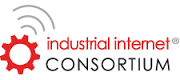 IoT solutions for industrial systems
(Includes: HP, GE, Cisco, Intel, IBM, AT&T etc.)
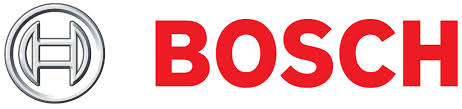 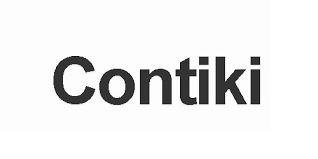 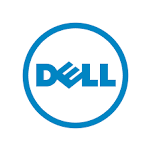 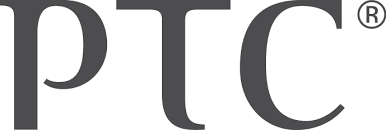 IoT in Buildings (Intel – IoT systems, Dell – Gateway, KMC – OT, PTC – implementation)
IoT device OS
IoT device connectivity standards
(Includes: Freescale, Schneider, Bosch, NXP, Texas Instruments, ARM, Atmel etc.)
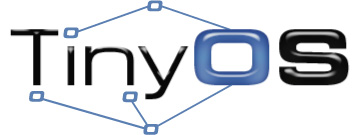 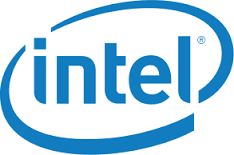 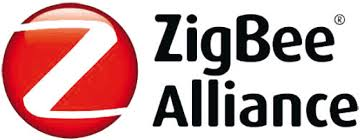 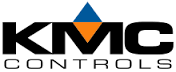 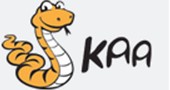 IoT in Government / Cities (AT&T – IoT connectivity, IBM – IoT Platform and Apps)
IoT platform
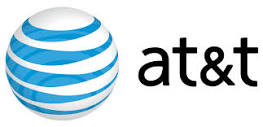 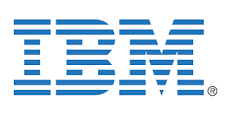 IP networking protocol for IoT devices
(Includes: Nest, Freescale, Samsung, ARM)
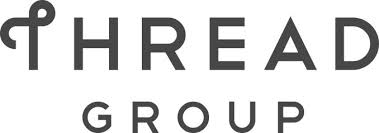 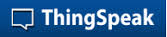 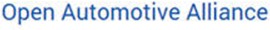 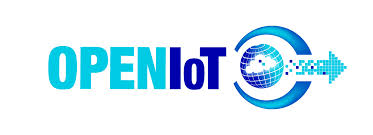 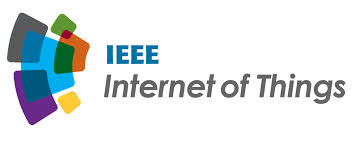 IEEE standard for all IoT architecture 
(Includes: Individuals – mostly engineers)
Android for automobiles (Renesas, Nvidia – SoC, Google – OS / Apps, CloudCar – Driver Experience Apps, VW, Ford - Automobiles)
IoT middleware and Cloud
12
IoT Reality: Many Issues
ROI:  the real (IT) cost for many hyped IoT projects has not been factored in yet
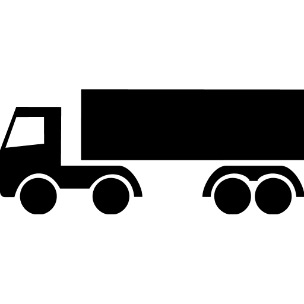 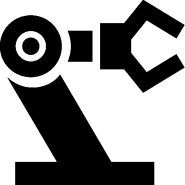 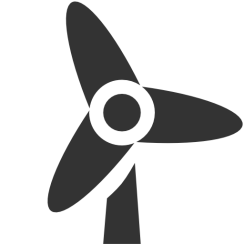 Scale:  numbers and remoteness of “things” create scale challenges for management / security processes
Edge Networks  - Sensors & Actuators
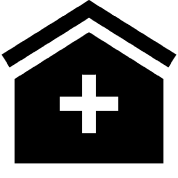 Risk:  newly-exposed vulnerabilities underscore the fact that  today’s approach is “security-by-obscurity” (not acceptable)
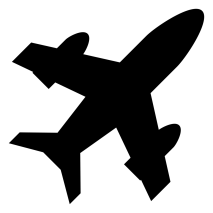 Real time actions
Gateways, Controllers, Data Acquisition
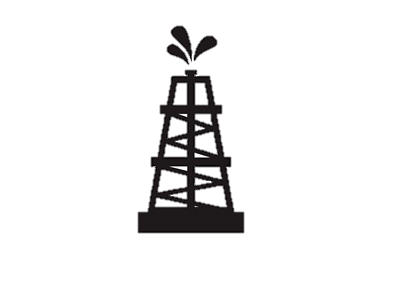 Operations & In-band Analytics
Operations Technology:  classic OT world is not IT-savvy
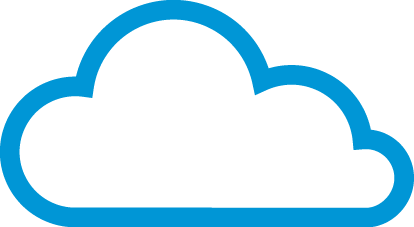 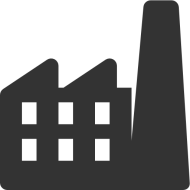 Enterprise Systems & Out-of-band Analytics
Cloud:  physics and network cost & reliability issues force more computation to the edge
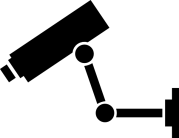 Smart cities are being empowered by IoT
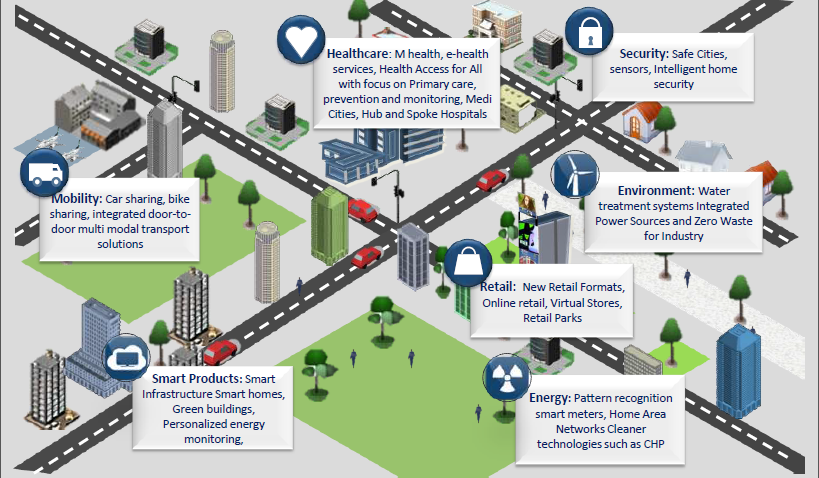 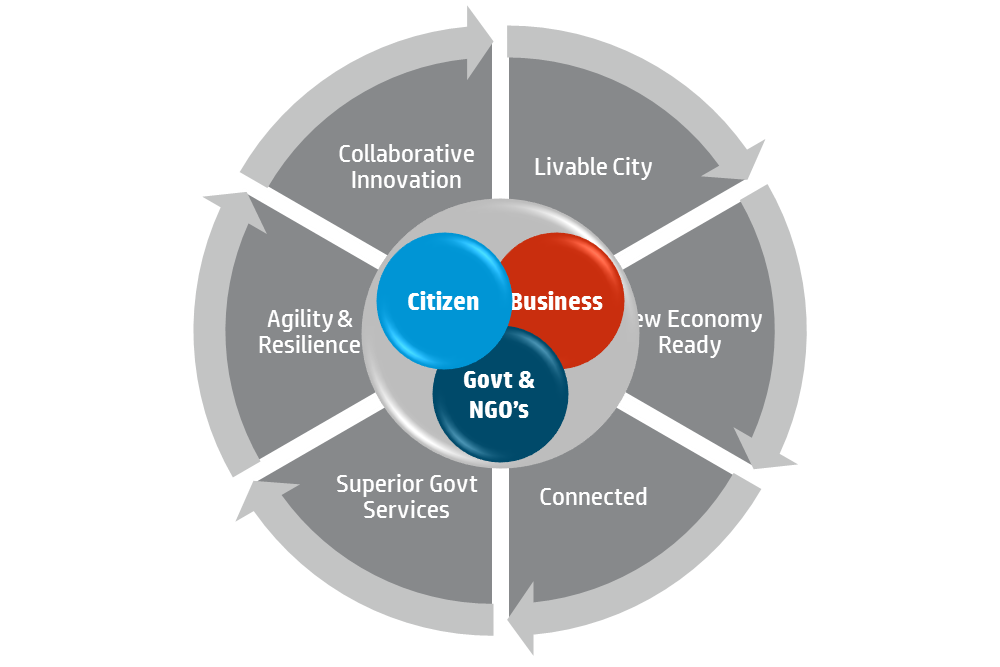 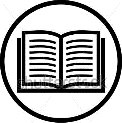 Schools: Networked schools, content over the Cloud, remote teachers and experiments
Source: Frost & Sullivan, City as a Customer Strategy
Role of ITU
Reflections
The Internet of Things is expected to be the next wave of evolution of the internet. The ecosystem of products and services around IoT is expected to growth with a 17% CAGR over 2015-2020

The IoT technology space is complex and fragmented, with both horizontal (product centered) and vertical (industry-focused) plays that are large and relevant

All major IT players are announcing large investment commitments to IoT. Mostly, they are creating solution-centric BU’s focused on IoT solutions with large commitments of people and investment dollars. 
Given the fragmented nature of IoT, most large companies are forming an ecosystem of ambitious partnerships and alliances including IT companies, manufacturing giants (e.g.: GE, Siemens, Bosch, VW) traditional standard setters (e.g.: IEEE, IIA) or developer ecosystems (e.g.: around Arduino)
IoT is a key enabler of Smart Cities
Where can an organization like ITU act and contribute? Standardization – Sharing of insights – Building ecosystem.
16
Thank you
Wilfried.grommen@hpe.com
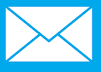 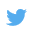 @wilgrom